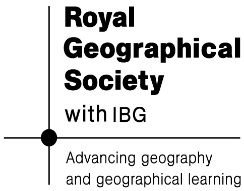 Urban world
Is city living good for us?
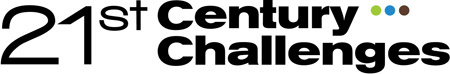 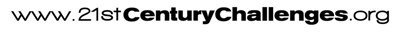 Presentation Content
Urban definitions
The fastest phase of urban growth in history
The megacity and megaregion explosion
Urban living: benefits for individuals, societies and the environment
New kinds of urban living
Is your own future urban?
Key terms and concepts
Key terms and concepts
The fastest phase...
The megacity explosionCan you guess the ten biggest cities?
The megaregion explosion        Can you guess the three megaregions?
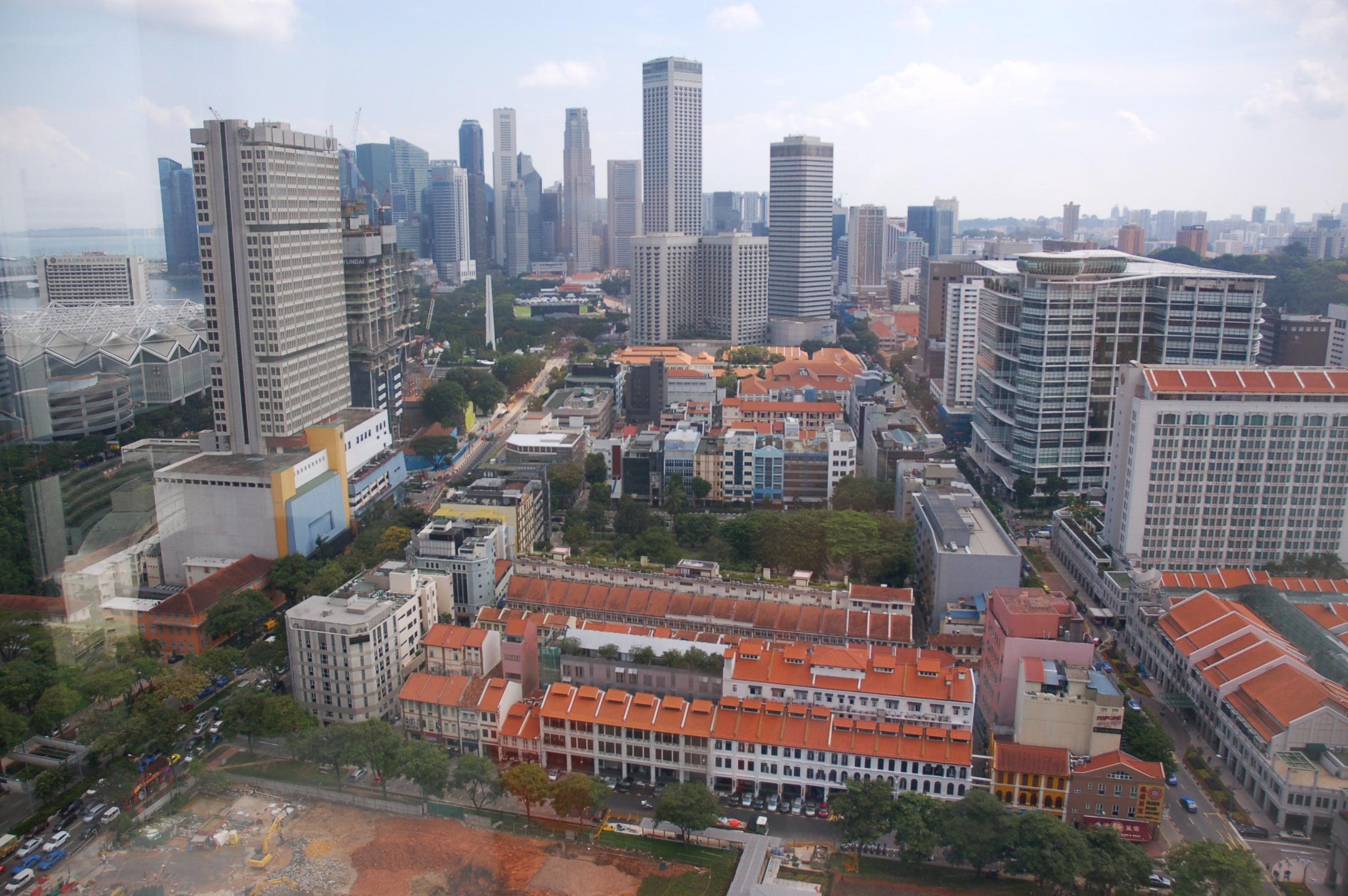 urban living
The benefits for individuals, societies and the environment
urban living
The benefits for individuals, societies and the environment
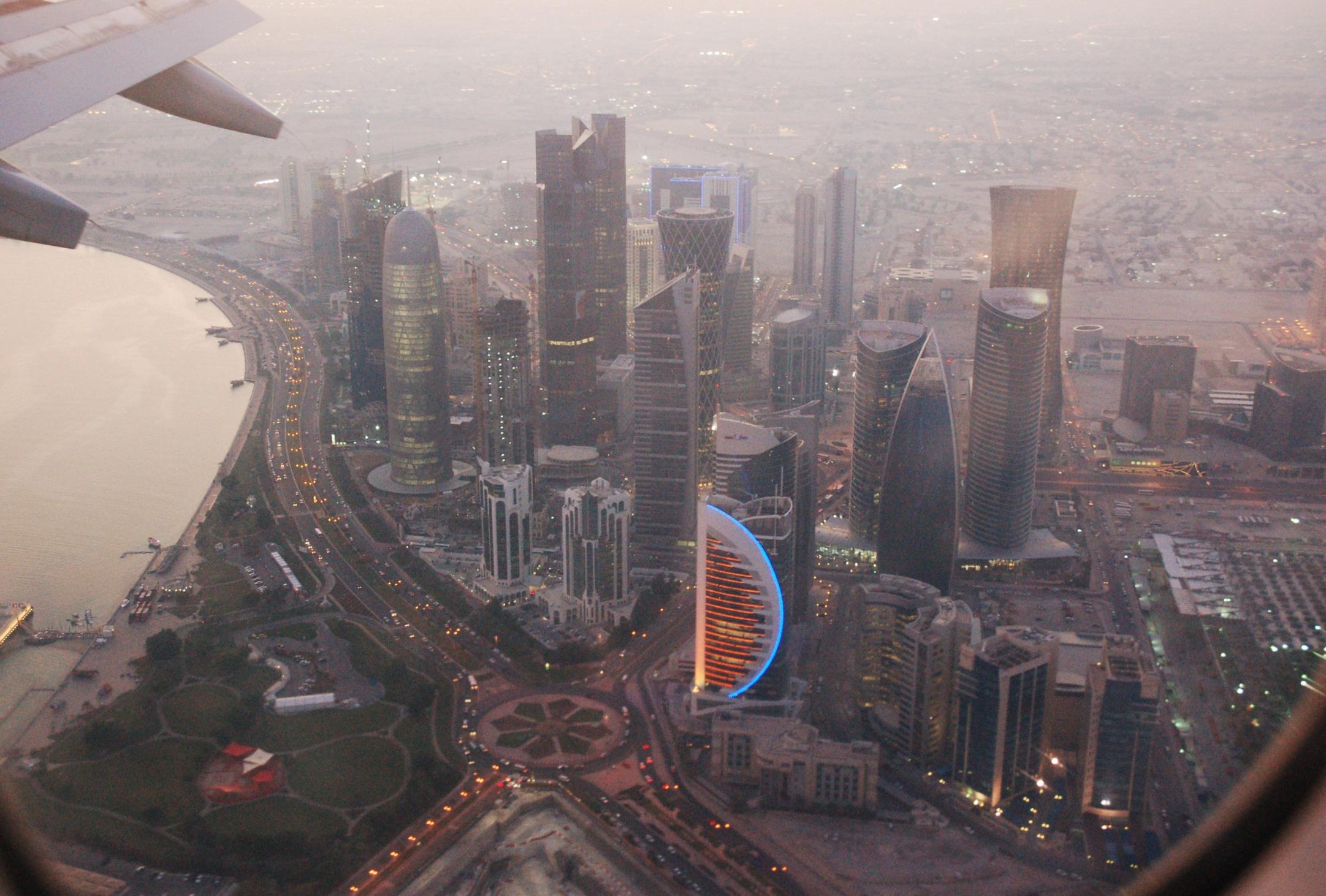 new kinds ofurban form
Building cities for the future
Sustainable cities
Carbon-neutral city  A city that is being governed in sustainable ways that help reduce its carbon footprint, ideally to zero.  Seattle has this goal. 

Eco-city   A newly-built urban area designed to boost sustainability with as little environmental impact as possible. Intelligent design of buildings, amenities, public transport systems, cycle-ways, water utilities and recycling facilities can all contribute to this goal.

Edge city   Suburban areas become edge cities when they have undergone major growth during the last 30 years and the resulting perception is of a new urban place with its own concentration of retailing and office activities. California has many edge cities.
new kinds ofurban form
Building cities for the future
Sustainable cities
Megaregion   A merging of  megacities to form vast urban areas which may stretch hundreds of kilometres across countries and be home to more than 100 million people.

Metacity   The United Nations term for a city or city region whose population is at least 20 million.

Smart city   New cities planned from scratch to be energy-efficient and networked, with computers that allow intelligent control of traffic and infrastructure.

Instant city   A term coined by National Geographic (2008) to distinguish the rapid design and construction of large settlements in China from past waves of New Town construction in other countries.
new kinds ofurban form
Building cities for the future
Sustainable cities
is your own future urban?
credits
Urban data: http://www.newgeography.com/content/003608-annual-update-world-urbanization-2013

Photographs of Singapore and Doha: Simon Oakes